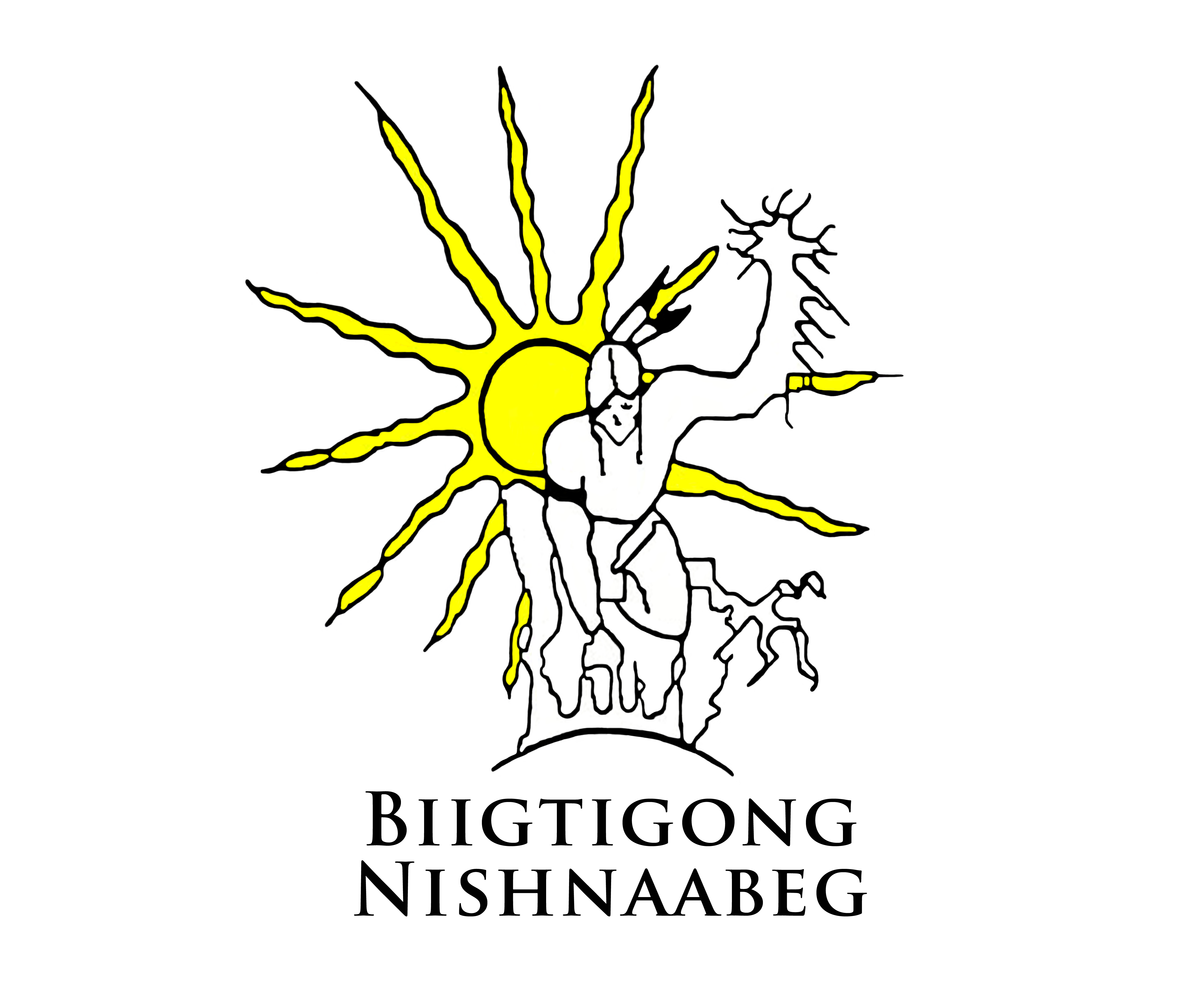 First Nations Elections Act
A Presentation to Biigtigong Nishnaabeg Membership
By: Nicole Richmond, nicole.richmond@nish-law.com
First Nation Governance
“Council of the band” – defined under section 2(1) of the Indian Act
Has jurisdiction conferred by the Indian Act 
Has inherent jurisdiction
Has a variety of legal rights 
To sue and be sued
To make decisions that bind the First Nation
To make decisions about the reserve
First Nation leadership selection
First Nations select their Chief and Council in one of four ways:
Pursuant to the Indian Act (s. 74) and the Indian Band Election Regulations;
Pursuant to the First Nations Elections Act and the First Nation Election Regulations;
Pursuant to a community constitution which is negotiated and entered into as part of a self-government agreement;
Pursuant to traditional, customary governance codes that are grounded in band custom.
Note – there are other customary leadership processes, but this determines whom DIS will deal with / conduct affairs with
Indian Act elections
All First Nations who hold their elections under the Indian Act are subject to the same rules and eligibility requirements and hold elections every two years.
Indian Act elections include:
appointment of an electoral officer (to be approved by the Minister) to manage the election process and all related activities;
nomination meetings where members nominate candidates for the chief and councillor positions;
voting in person on reserve or by mail- in ballot; 
counting of the votes and declaration of elected candidates.
The Minister has a role with respect to dispute resolution related to elections held under the Indian Act / Indian Band Elections Regulations: 
Provides training and supports electoral officers throughout the election to ensure compliance with the election rules
Approves First Nation council's choice of electoral officer 
Appoints electoral officer when no First Nation council is in place
Receives, investigates and decides on election appeals.
Candidates or eligible voters have 45 days following the election to file an election appeal with INAC:
corrupt practices in connection with the election;
a violation of the Indian Act or the Indian Band Election Regulations that might have affected the results of the election;
a person running who was not eligible to be a candidate
Indian Act elections
Nation wide process responding to weaknesses in the Indian Act election system
Assembly of Manitoba Chiefs, Atlantic Policy Congress developed policy foundation for FNEA
National engagement exercise, recommendations to Minister
FNEA came into force on April 2, 2015
First Nations Elections Act
Issues addressed by FNEA
Chronic instability in band councils caused by a short two-year term of office
Paternalistic election appeal process; Minister of Indigenous Services has decision making powers  
The lack of rigour in the process to nominate candidates that invites frivolous nominations that make for excessively long slates of candidates (sometimes over100)
A system vulnerable to abuse and fraudulent activities because of the absence of defined offences and associated penalties to act as a deterrent
There is a four-year term for Chief and Council (rather than a two-year term as under the Indian Act).
A member cannot be a candidate for both chief and councillor in the same election.
A member must consent to being a candidate by providing a Candidate Declaration before their name is put on a ballot (within three days of nomination meeting - no name on ballot otherwise)
Only members of the First Nation can run for and be selected as Chief.
A minimum of six First Nations can lineup their election days and create a “common election day”.
First Nation Election Act: Substantive Changes
An Electoral Officer can order a member to leave a nomination meeting if they are behaving in a disorderly manner, lie about a candidate withdrawing, or if they are intimidating or using duress in connection with nominations.  There are a variety of penalties and enabling charges in connection with these defined offences.  
The Minister has no more power to investigate election disputes.  Election disputes or appeals are handed directly by the Courts (Federal Court or Superior Court of Justice) and must be filed within 30 days of the election.
A First Nation can charge a candidate a candidacy fee of up to $250, which will be refunded if the candidate receives at least 5% of the total votes cast.  
Off-reserve members will be notified of the election but will have to request a ballot, rather than being provided one automaticall
First Nation Election Act: Substantive Changes
The First Nations Elections Act does not provide for electronic voting.  
 The size of the council is the same, but the First Nation can opt to reduce the size of the council by two.
 The powers of the council are the same.
Matters not changed by the FNEA
How to move to the FNEA
Community engagement 
Discussion by band council
Adoption of a BCR
An election under the FNEA should take place prior to the Indian Act election term expiration.  The Biigtigong Nishnaabeg election will expire on Saturday, November 2, 2021.
Zoom meeting schedule
What happens after the FNEA?
The Indian Act term of office will end on the date of the election
A First Nation can’t return to Indian Act elections
A First Nation can create its own customary leadership selection process, but this must be approved by a majority of electors.
Nicole.Richmond@nish-law.com
Questions / Comments / Feedback?